10 yaş kız sol DDHPreop
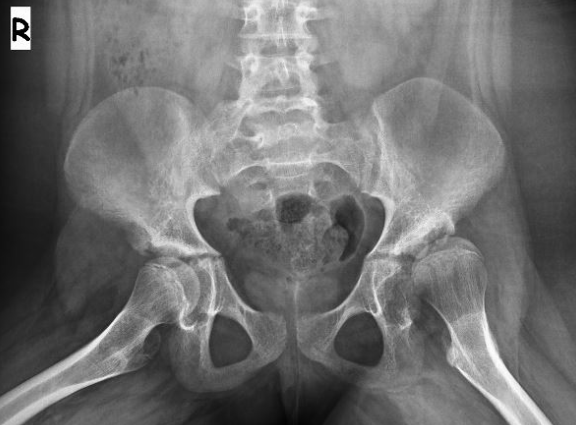 Sol kalça triple pelvik osteotomi+sol proksimal femoral varizasyon derotasyon osteotomisi
PO 1. yıl
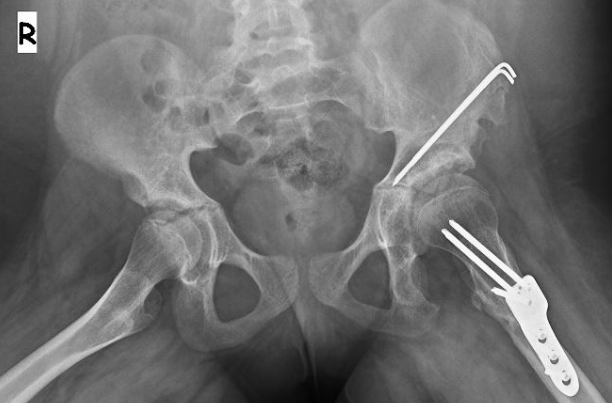